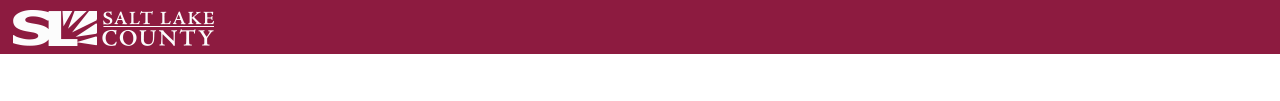 July 9, 2020
Remote Meeting InstructionsPhil Martinez
This meeting is being recorded.
If you want to make a comment, please raise your hand or put your comment in the chat.   
Any comment in the chat will be addressed for the recording.
If you are joining via phone, you will be muted initially.  During Public Comments, your phone will be unmuted and you will be able to make a comment if desired.   You may also need to press “*6” to unmute your line.
Agenda
Public Comments - Chair - 3 min
Approve Minutes from 5/28/20 Meeting - Chair - 2 min
Follow-Up Items:
SharePoint Document Management Update (Informational) – Lee Wilstead – 5 min 
County-Wide Website Redesign Update (Informational) –  Megan Hillyard– 5 min 
County Wide Technology FTE Map (Discussion/Direction) – Kathleen Johnston & Zach Posner– 10 min 
Case Management - JTI Support Update (Informational) – Zach Posner– 5 min 
IT Lessons Learned – COVID (Informational) – Zach Posner – 10 min
Budget Update – (Informational) – Cherie Root – 5 min
Working Groups Milestone Chart (Discussion/Direction) – Zach Posner – 3 min 
IT Working Group Updates  
SWG - Windows 7 Replacement Update (Informational)  – Brandon Allgier - 5 min
GWG – Business Case/Project Governance Review Process Update (Discussion/Approval) - Trevor Hebditch – 5 min
Policy and Standards (Discussion/Approval) – Mark Evans – 15 min
Policy 1400-7 – Payment Card Industry Data Security Standard Policy
Policy 1400-2 – Repeal
Data Working Group Update (Informational) – Javaid Lal  & Mark Evans – 10 min 
Communication Items - Mayor & Council – Zach Posner & Chair – 1 min
2020 Meeting Schedule (Informational) -– 1 min
Review Action Items – Kristine Pepin -  2 min
Next Meeting – 8/13/20 – Chair  - 1 min
Public CommentsChair
Approve MinutesChair
Motion and Roll Call Vote
Review Follow-Up ItemsCherie Root
SharePoint Document ManagementLee Wilstead
Libraries in Production – 18 of 70 (26%)
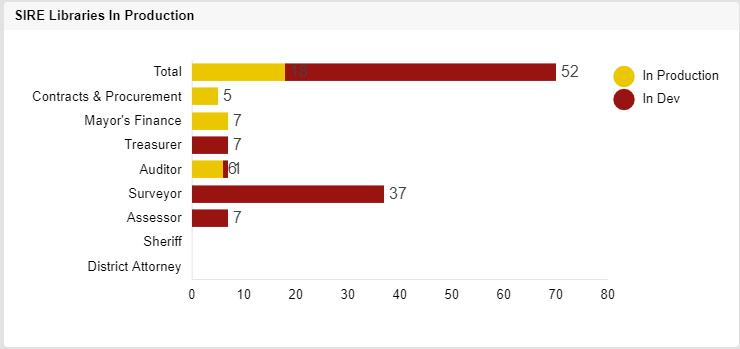 SharePoint Document ManagementLee Wilstead
Libraries in Production – 18 of 70 (26%)

Search feature deployed – March 4, 2020
User Acceptance Testing with Treasurer / Auditor / Surveyor

Scan feature deployed – May 31, 2020
User Acceptance Testing with Treasurer / Auditor

Custom Scan features 
Zone Scan – Developed
Bar Code – To be developed

Board of Equalization 
Developing workflow(s) to streamline Tax Appeal process

Weekly Sponsor Update Meetings
County-Wide Website RedesignMegan Hillyard
Website Redesign Transition from Phase 1 to Phase 2
Phase 1 of the Salt Lake County Website Redesign Complete

●


●


Phase 2 Beginning Currently and Consists of 2 Parts


●
●
Phase 2 Immediate Next Steps

Information Architecture
●
●


○
○
●


○
Big Picture
Phase 1 Focused on the Users
Feasible
Desirable
Viable
Human-Centered Design:
Phase 2 Will Incorporate the Feasibility
and Viability Considerations for
Sustainable Website Usability
County-Wide Technology FTE MapKathleen Johnston & Zach Posner
Summary:
Total IT positions in the County – 191 (This includes merit and time limited) 
Total positions in County IT – 100
Total IT positions in county agencies – 91
Job titles that IT recommends not be in the TAB report:
Accounting Applications Manager
Business Systems Analyst
Fleet Systems Coordinator
GIS Specialist
GIS/Cadastral Supervisor
GIS/Cadastral Tech
 (These 6 jobs equate to 18 employees)
Frequency of receiving this information?
Policy around changes to technology positions? (requires a vote if yes)
Motion and Roll Call Vote
[Speaker Notes: There will be a handout with detailed information (Cherie) – included in the handout sent by Kristine]
Case Management (Journal Technologies) (JTI)  - Zach Posner - All impacted divisions are currently intending to use internal funding for maintenance for 2021 (no anticipated budget request this year).- One agency employee will be moved temporarily to IT for Case Management support.
[Speaker Notes: No anticipated need this year  for a budget request.]
IT – COVID-19 Lessons LearnedZach Posner
Budget UpdateCherie Root
Business Cases are underway
If you have a 2021 budget technology request that has not been submitted, please check with your BTP ASAP to request an exception, if needed.
Working Groups – Milestone Chart – Zach Posner
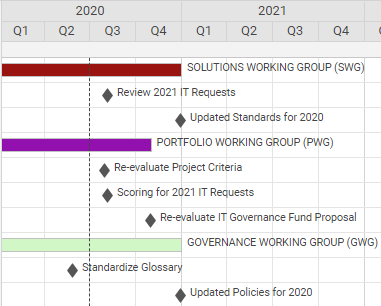 [Speaker Notes: Q3 will be busy for the SWG and PWG groups
 -  SWG will be reviewing the 2021 Budget requests for technical feasibilities
 -  PWG will be reviewing/prioritizing the 2021 Budget requests from a County need perspective
Q4 
 -  SWG will finalize the updated standards for the year.
 -  PWG will be re-evaluating the IT Governance Fund proposal (allocation for money for smaller projects)
 -  GWG will finalize updated Policies for the year.]
IT Working Group Updates
Remaining Windows 7 Machines
Windows 7 Replacement Update – Brandon Allgier
*Counts are likely affected by COVID
[Speaker Notes: Presenter – Brandon Allgier

Total is approximately 200]
GWG Update- Business Case Review Process – Trevor Hebditch
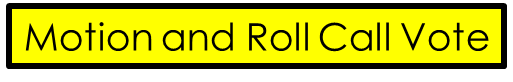 [Speaker Notes: We have handouts for this]
GWG Update- IT Policy/Standards – Mark Evans
Policy 1400-7 – Payment Card Industry Data Security Standard Policy
Policy 1400-2 – Repeal
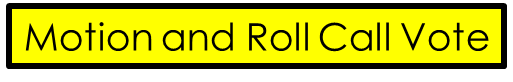 [Speaker Notes: We have handouts for this]
Data Working Group UpdateJavaid Lal & Mark Evans
[Speaker Notes: Speakers: Javaid Lal, Beth Graham, & Jeff Eason]
Data Coordinators Roles & Responsibilities
Request for Data Coordinators 
Update 07/08/2020
Work from Home Security Guidance
Data Gov Working Group and IT Security Team created an online training and “Work From Home Security Guidance.” 

Targeted training  for employees who are currently working from home. 

The training is expected to be completed by September 30. 

Number of employees who have completed the training: 501
Communication Items - Mayor and CouncilZach Posner & Chair
Policy 1400-7 - PCI
Policy 1400-2 – Anti-Virus (Repeal)
Voting Equipment approval
Meeting Schedule For 2020Kristine Pepin
August 13th – 10:00 a.m. – 11:30 a.m.
August 19th – Wednesday – 9:00 a.m. to 10:00 a.m.
October 22nd – 9:00 a.m. – 10:30 a.m.
December 10th  – 9:00 a.m. – 10:30 a.m.
Review Action ItemsKristine Pepin
Next Meeting – 08/13/2020
Thank
Thank
You
You!
Motion and Vote to Adjourn
TO-DO List
Agenda
Public Comments - Chair - 3 min (9:00 – 9:03)
Approve Minutes from 5/28/20 Meeting - Chair - 2 min (9:03 – 9:05)
Follow-Up Items:
SharePoint Document Management Update (Informational) – Lee Wilstead – 5 min (9:05 – 9:10)
County-Wide Website Redesign Update (Informational) –  Megan Hillyard– 5 min (9:10 – 9:15)
County Wide Technology FTE Map (Discussion/Direction) – Kathleen Johnston & Zach Posner– 10 min (9:15 -9:25)
JTI Support Update (Informational) – Zach Posner– 5 min (9:25 – 9:30)
IT Lessons Learned – COVID (Informational) – Zach Posner – 10 min (9:30 – 9:40)
Budget Update – (Informational) – Cherie Root – 5 min (9:40 – 9:45)
Working Groups Milestone Chart (Discussion/Direction) – Zach Posner – 3 min (9:45 – 9:48)
IT Working Group Updates  
SWG - Windows 7 Replacement Update (Informational)  – Brandon Allgier - 5 min (9:48 – 9:53)
GWG – Business Case/Project Governance Review Process Update (Discussion/Approval) - Trevor Hebditch – 5 min (9:53 – 9:58)
IT Policy and Standards (Discussion/Approval) – Mark Evans – 15 min (9:58 – 10:13)
Policy 1400-7 – Payment Card Industry Data Security Standard Policy
Policy 1400-2 – Repeal
Data Working Group Update (Informational) – Javaid Lal  & Mark Evans – 10 min (10:13 – 10:23)
Communication Items - Mayor & Council – Zach Posner & Chair – 1 min (10:23 – 10:24)
2020 Meeting Schedule (Informational) -– 1 min (10:24  – 10:25)
Review Action Items – Kristine Pepin -  2 min (10:25 – 10:27)
Next Meeting – 8/13/20 – Chair  - 1 min (10:27 – 10:28)